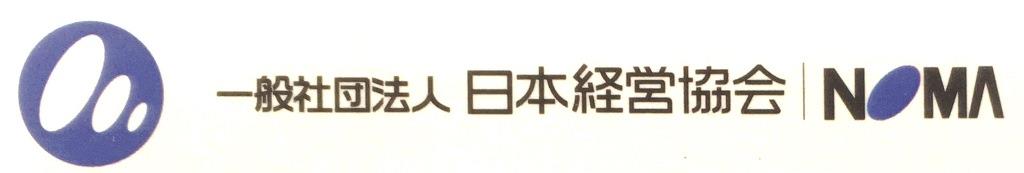 目的別/ 1日研修
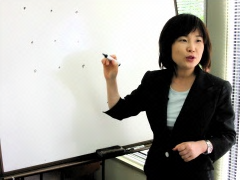 Revised
ナレッジマネジメント
効果的な引継ぎの技術
一般社団法人 日本経営協会講師　
三枝 玲子（さえぐさ れいこ）
本研修の概要とねらい
　各職員が業務状況や知識をチームメンバーや引継ぎ者に対し効果的に共有することで、チーム力の強化を図る。
① ナレッジマネジメントの重要性を理解し、知識・情報共有の心構えを理解する。
② 異動時の引継ぎを中心に、業務マニュアル作成・活用のポイントを学ぶ。
③ かぎられた時間に効率的に口頭で業務引き継ぎをする際の説明ポイントとスキルを学ぶ。

主なコンテンツ
　職場内情報共有の基本、業務マニュアル作成の基本、実践・情報共有、　
　口頭での伝達の基本　など（詳細は裏面のタイムテーブルをご参照くだ
　さい）。

演習・ワーク
　　グループ討議・演習・ロールプレイ等、多数
　　　例）「マニュアル作成」「引継ぎ演習」「口頭での引継ぎ」など
　

受講対象

　全職員

講師からの一言

　各職員がもつ「暗黙知・経験知」を、わかりやすい引継ぎマニュアルや
　説明という「形式知」に置き換えるコツを学んでいただきます。
キャリア開発、コミュニケーション、コーチング、ワークショップ、ファシリテーション、タイムマネジメント、政策形成、問題解決、新入職員、女性社員意識改革、CS向上などのテーマで多数出講中。
人事制度の運用支援、目標管理制度における面接指導者育成、グループコーチングによるプロジェクト支援コンサルティングなどを企業・自治体にて行なう。安定した指導ぶりと指導領域の広さに定評があり、リピート率も高い。
PHP認定ビジネスコーチ、消費生活アドバイザー（経済産業大臣認定事業資格）、米国認定ＮＬＰマスタープラクティショナーの資格を持つ。
本講師の他の研修
コーチング
ファシリテーション
コミュニケーション
ファイリング
ナレッジマネジメント
1日研修タイムテーブル案
■本研修を受講した研修生の感想

☞自治体職員として、必須の能力だと感じました。
☞「引継ぎの時期」だけでなく、常にナレッジ
　　マネジメントを考えておく必要があることが
　　理解できました。
■本研修コーディネート担当者からの
ワンポイントメッセージ

☞引継ぎのロールプレイ・フィードバックを通じて、
　　実践的なナレッジマネジメントのスキルを身に
　　つけることができる研修です。
本研修に関するお問い合わせ
一般社団法人　日本経営協会　関西本部
〒550-0004　大阪市西区靭本町1-8-4（大阪科学技術センタービル）
電話　06-6443-6925　　FAX　06-6441-4319
URL  http://www.noma.or.jp